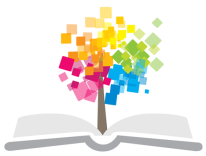 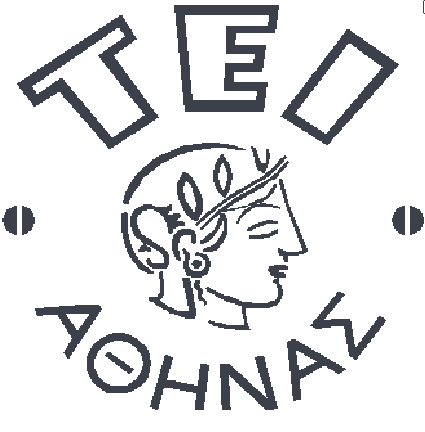 Ανοικτά Ακαδημαϊκά Μαθήματα στο ΤΕΙ Αθήνας
Αιμοδοσία (E)
Ενότητα 13: Πρωτόκολλο Επείγουσας Μετάγγισης
Αναστάσιος Κριεμπάρδης – Παναγιώτης Δρόσος
Τμήμα Ιατρικών εργαστηρίων
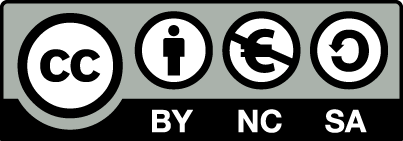 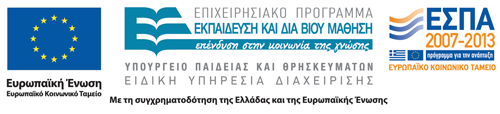 Μετάγγιση
Με τον όρο μετάγγιση ορίζεται η χορήγηση μονάδων πλήρους αίματος ή παραγώγων αυτού για την διατήρηση των αιματολογικών δεικτών ή σε περίπτωση απώλειας αίματος.
Επιπλέον θεωρείται η συνηθέστερη μεταμόσχευση ιστού από άνθρωπο σε άνθρωπο.
1
Στάδια μετάγγισης
Στην κλινική:
Ενημέρωση ασθενούς.
Αιτιολόγηση μετάγγισης στο ιστορικό.
Αίτηση για έλεγχο συμβατότητας.
Δείγμα αίματος για έλεγχο συμβατότητας.
2
Στάδια μετάγγισης
Στο εργαστήριο.
Δείγματα αίματος για συμβατότητα.
Προσδιορισμός ομάδας κατά ΑΒΟ.
Προσδιορισμός Rhesus (D-αντιγόνο).
Έλεγχος Αντισωμάτων.
Χαρακτηρισμός αντισωμάτων.
Δοκιμασία συμβατότητας.
Δοκιμασία αντισφαιρινικού ορού (Coombs).
3
Στάδια μετάγγισης
Κατά την μετάγγιση.
Έλεγχος και επιβεβαίωση ταυτότητας μεταγγιζομένου.
Συγκεκριμένος τρόπος χορήγησης του εκάστοτε Παραγώγου Αίματος.
Επισήμανση στοιχείων μεταγγιζομένου στην ετικέτα του παραγώγου.
Διαρκής παρακολούθηση ασθενούς.
4
Επείγουσα Μετάγγιση
Συνήθως αφορά την χορήγηση ερυθρών αιμοσφαιρίων, πριν από την ολοκλήρωση του προμεταγγισιακού ελέγχου, σε περίπτωση που οποιαδήποτε καθυστέρηση μπορεί να θέσει σε κίνδυνο τη ζωή του ασθενούς.
Αυτό αποκαθιστά την καρδιακή παροχή και την ικανότητα μεταφοράς οξυγόνου στους ιστούς.
5
Επείγουσα Μετάγγιση
Αρχικά, ως προς την σταθεροποίηση του όγκου του αίματος χορηγούνται κρυσταλλοειδη και κολλοειδή υγρά.
Μέχρι να γίνει γνωστή η ομάδα αίματος του ασθενή, από την Αιμοδοσία, χορηγούνται ερυθρά ομάδας Ο ccdee.
6
Διαδικασία 1/2
Η διαδικασία επείγουσας διασταύρωσης περιλαμβάνει ένα σωληνάριο (έλεγχος ψυχρών αντισωμάτων) ΧΩΡΙΣ ΕΠΩΑΣΗ.
Προσδιορισμός ΑΒΟ Rhesus του ασθενή.
Διασταύρωση με ασκό  Ο ccdee.
7
Σημεία προσοχής
Αφού δώσουμε τον ασκό στον ασθενή το πρωτόκολλο της διασταύρωσης συνεχίζεται κανονικά με τη σωστή ομάδα του ασθενή.
Έλεγχος ψυχρών.
Έλεγχος θερμών αντισωμάτων.
8
Διαδικασία 2/2
Σε σωληνάριο προστίθενται τρεις σταγόνες ορού δέκτη και μία σταγόνα εναιωρήματος ερυθρών από τον ασκό  Ο ccdee ανάμιξη.
Φυγοκέντρηση 1΄ σε 1000 στροφές.
Έλεγχος για αιμόλυση ή συγκόλληση.
Μικροσκόπιση.
9
Τέλος Ενότητας
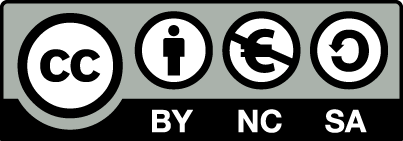 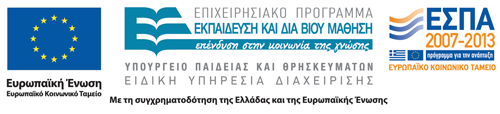 Σημειώματα
Σημείωμα Αναφοράς
Copyright Τεχνολογικό Εκπαιδευτικό Ίδρυμα Αθήνας, Αναστάσιος Κριεμπάρδης 2014. Αναστάσιος Κριεμπάρδης. «Αιμοδοσία (E). Ενότητα 13: Πρωτόκολλο Επείγουσας Μετάγγισης». Έκδοση: 1.0. Αθήνα 2014. Διαθέσιμο από τη δικτυακή διεύθυνση: ocp.teiath.gr.
Σημείωμα Αδειοδότησης
Το παρόν υλικό διατίθεται με τους όρους της άδειας χρήσης Creative Commons Αναφορά, Μη Εμπορική Χρήση Παρόμοια Διανομή 4.0 [1] ή μεταγενέστερη, Διεθνής Έκδοση.   Εξαιρούνται τα αυτοτελή έργα τρίτων π.χ. φωτογραφίες, διαγράμματα κ.λ.π., τα οποία εμπεριέχονται σε αυτό. Οι όροι χρήσης των έργων τρίτων επεξηγούνται στη διαφάνεια  «Επεξήγηση όρων χρήσης έργων τρίτων». 
Τα έργα για τα οποία έχει ζητηθεί άδεια  αναφέρονται στο «Σημείωμα  Χρήσης Έργων Τρίτων».
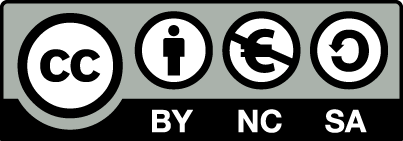 [1] http://creativecommons.org/licenses/by-nc-sa/4.0/ 
Ως Μη Εμπορική ορίζεται η χρήση:
που δεν περιλαμβάνει άμεσο ή έμμεσο οικονομικό όφελος από την χρήση του έργου, για το διανομέα του έργου και αδειοδόχο
που δεν περιλαμβάνει οικονομική συναλλαγή ως προϋπόθεση για τη χρήση ή πρόσβαση στο έργο
που δεν προσπορίζει στο διανομέα του έργου και αδειοδόχο έμμεσο οικονομικό όφελος (π.χ. διαφημίσεις) από την προβολή του έργου σε διαδικτυακό τόπο
Ο δικαιούχος μπορεί να παρέχει στον αδειοδόχο ξεχωριστή άδεια να χρησιμοποιεί το έργο για εμπορική χρήση, εφόσον αυτό του ζητηθεί.
Επεξήγηση όρων χρήσης έργων τρίτων
Δεν επιτρέπεται η επαναχρησιμοποίηση του έργου, παρά μόνο εάν ζητηθεί εκ νέου άδεια από το δημιουργό.
©
διαθέσιμο με άδεια CC-BY
Επιτρέπεται η επαναχρησιμοποίηση του έργου και η δημιουργία παραγώγων αυτού με απλή αναφορά του δημιουργού.
διαθέσιμο με άδεια CC-BY-SA
Επιτρέπεται η επαναχρησιμοποίηση του έργου με αναφορά του δημιουργού, και διάθεση του έργου ή του παράγωγου αυτού με την ίδια άδεια.
διαθέσιμο με άδεια CC-BY-ND
Επιτρέπεται η επαναχρησιμοποίηση του έργου με αναφορά του δημιουργού. 
Δεν επιτρέπεται η δημιουργία παραγώγων του έργου.
διαθέσιμο με άδεια CC-BY-NC
Επιτρέπεται η επαναχρησιμοποίηση του έργου με αναφορά του δημιουργού. 
Δεν επιτρέπεται η εμπορική χρήση του έργου.
Επιτρέπεται η επαναχρησιμοποίηση του έργου με αναφορά του δημιουργού.
και διάθεση του έργου ή του παράγωγου αυτού με την ίδια άδεια
Δεν επιτρέπεται η εμπορική χρήση του έργου.
διαθέσιμο με άδεια CC-BY-NC-SA
διαθέσιμο με άδεια CC-BY-NC-ND
Επιτρέπεται η επαναχρησιμοποίηση του έργου με αναφορά του δημιουργού.
Δεν επιτρέπεται η εμπορική χρήση του έργου και η δημιουργία παραγώγων του.
διαθέσιμο με άδεια 
CC0 Public Domain
Επιτρέπεται η επαναχρησιμοποίηση του έργου, η δημιουργία παραγώγων αυτού και η εμπορική του χρήση, χωρίς αναφορά του δημιουργού.
Επιτρέπεται η επαναχρησιμοποίηση του έργου, η δημιουργία παραγώγων αυτού και η εμπορική του χρήση, χωρίς αναφορά του δημιουργού.
διαθέσιμο ως κοινό κτήμα
χωρίς σήμανση
Συνήθως δεν επιτρέπεται η επαναχρησιμοποίηση του έργου.
Διατήρηση Σημειωμάτων
Οποιαδήποτε αναπαραγωγή ή διασκευή του υλικού θα πρέπει να συμπεριλαμβάνει:
το Σημείωμα Αναφοράς
το Σημείωμα Αδειοδότησης
τη δήλωση Διατήρησης Σημειωμάτων
το Σημείωμα Χρήσης Έργων Τρίτων (εφόσον υπάρχει)
μαζί με τους συνοδευόμενους υπερσυνδέσμους.
Χρηματοδότηση
Το παρόν εκπαιδευτικό υλικό έχει αναπτυχθεί στo πλαίσιo του εκπαιδευτικού έργου του διδάσκοντα.
Το έργο «Ανοικτά Ακαδημαϊκά Μαθήματα στο ΤΕΙ Αθηνών» έχει χρηματοδοτήσει μόνο την αναδιαμόρφωση του εκπαιδευτικού υλικού. 
Το έργο υλοποιείται στο πλαίσιο του Επιχειρησιακού Προγράμματος «Εκπαίδευση και Δια Βίου Μάθηση» και συγχρηματοδοτείται από την Ευρωπαϊκή Ένωση (Ευρωπαϊκό Κοινωνικό Ταμείο) και από εθνικούς πόρους.
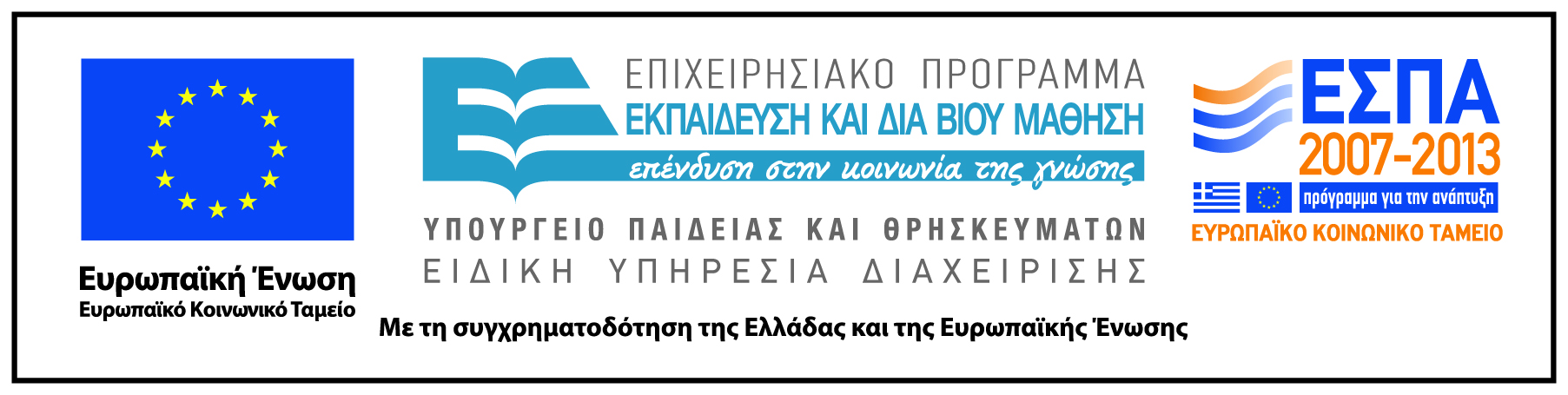